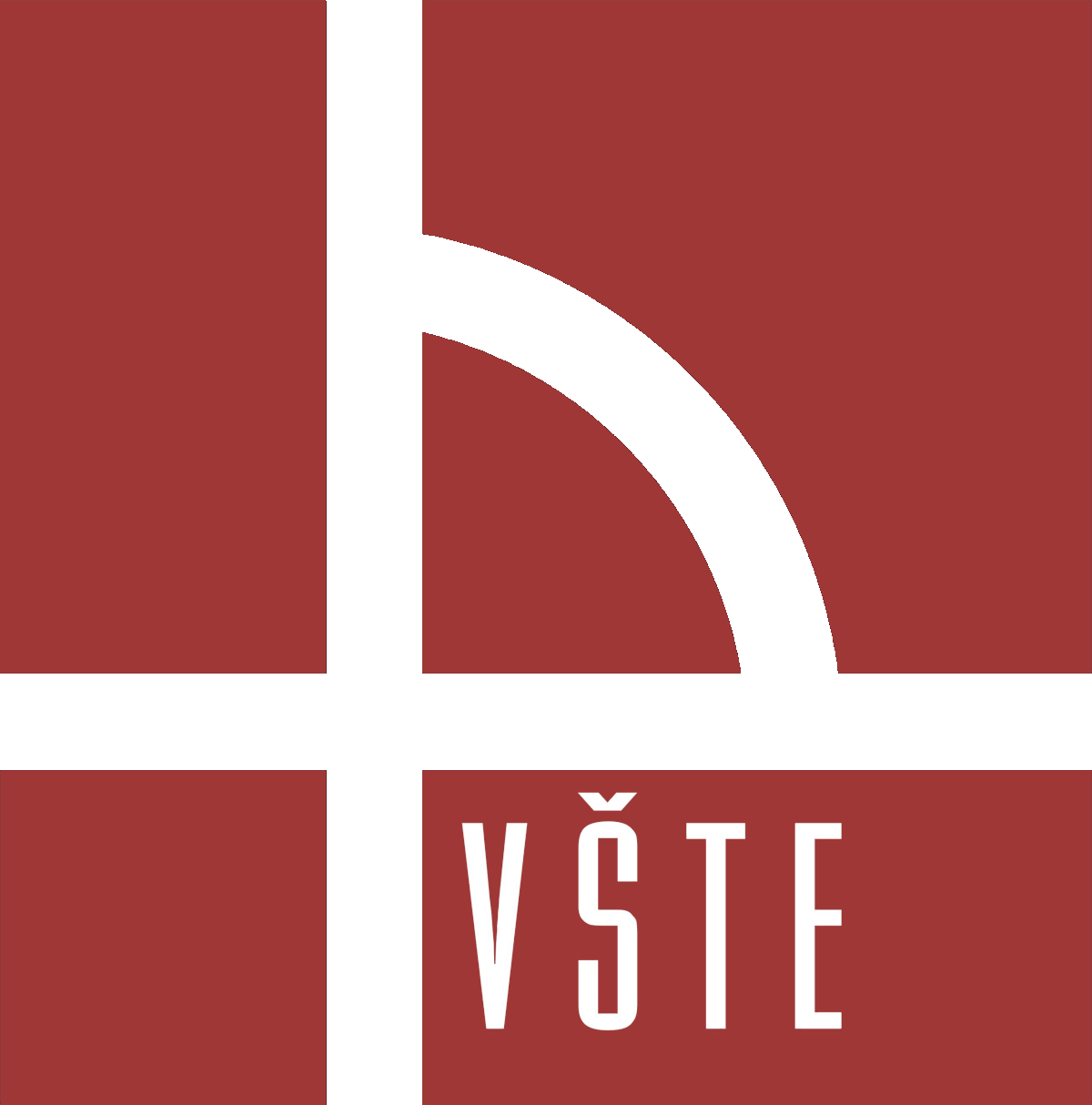 Vysoká škola technická a ekonomická v Českých Budějovicích
Ústav technicko-technologický 
Obor: Technologie a řízení dopravy
Současný stav elektromobility a budování potřebné infrastruktury alternativních pohonů vozidel
Vypracoval: Richard Růzha
Vedoucí práce: Ing. Martin Telecký, Ph.D.
Oponent: Ing. Gabriela Habánová
2024
Motivace a důvody k řešení daného problému
Aktuálnost dané problematiky ve světovém dění
Posouzení vhodnosti celé koncepce elektromobility
Nucený nátlak ze strany EU
Posouzení kladných i záporných stránek provozu elektromobilů
Cíl práce
Cílem práce je optimalizovat pomocí metod operačního výzkumu současný stav rozmístění nabíjecích míst pro elektromobility a jejich případné doplnění o čerpací stanice vodíku a syntetických paliv ve vybraném územním celku.
Hypotézy a výzkumné otázky
Optimalizace rozmístění nabíjecích stanic
Využívání současné infrastruktury 
Vývoj situace do budoucna
Alternativní možnosti „dopravy budoucnosti“
Analyzovaná oblast
530km2 v jižní části středočeského kraje
Okolí města Votice (výchozí bod)
Zahrnuto celkem 9 nabíjecích míst
Významné silniční tahy (silnice I/3,E55 a silnice I/18)
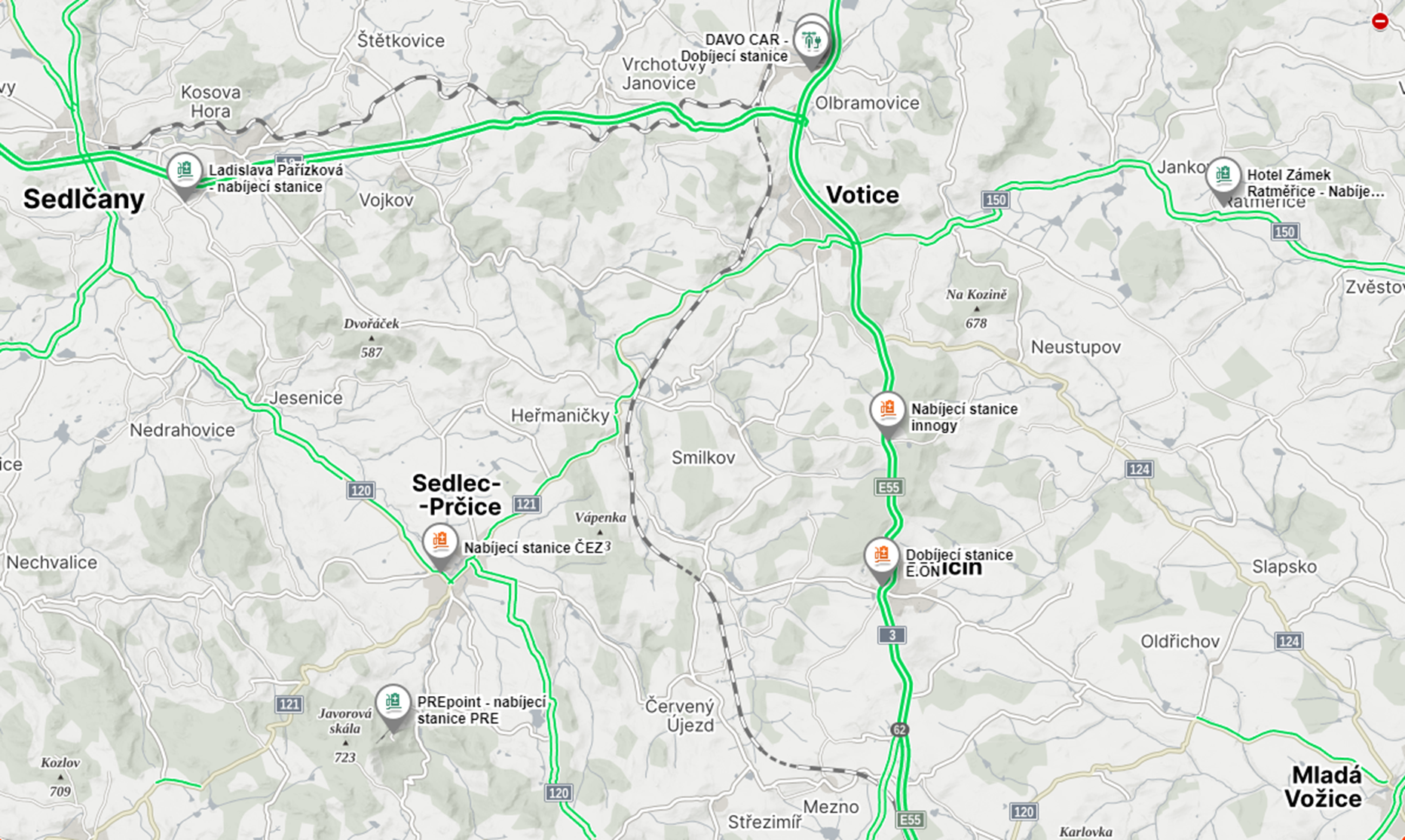 Obrázek 1: Analyzovaná oblast pro umístění nové nabíjecí stanice
Použité metody a vstupní data
Metoda těžiště
Souřadnice bodů
Vytíženost bodů
Aritmetické operace
Suma součinu
Průměrování, zaokrouhlování
Vstupní data: mapové podklady, informace provozovatelů,…
Dosažené výsledky a přínos práce
Lokalita (vhodné umístění nového „dalšího“ bodu)
Faktory ovlivňující umístění
Přínos práce: navržení optimálního umístění nové nabíjecí stanice (optimalizované rozmístění)
Vytížení současných stanic je příliš nízké na realizaci tohoto návrhu
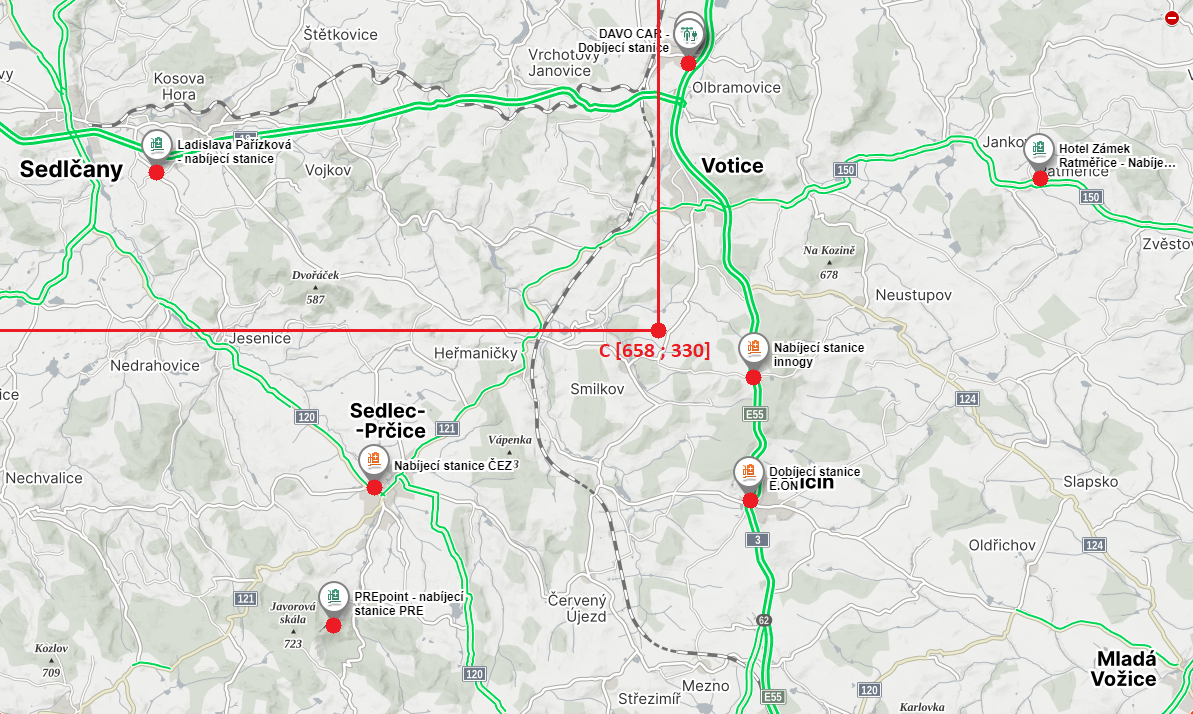 Obrázek 2: Výsledné situování nového nabíjecí bodu
Dosažené výsledky a přínos práce
Možnosti budování stanic pro alternativní paliva
Řada výhod, oproti čisté elektromobilitě
Možná část „dopravního mixu“ v budoucnosti
Implementace na současné čerpací stanice
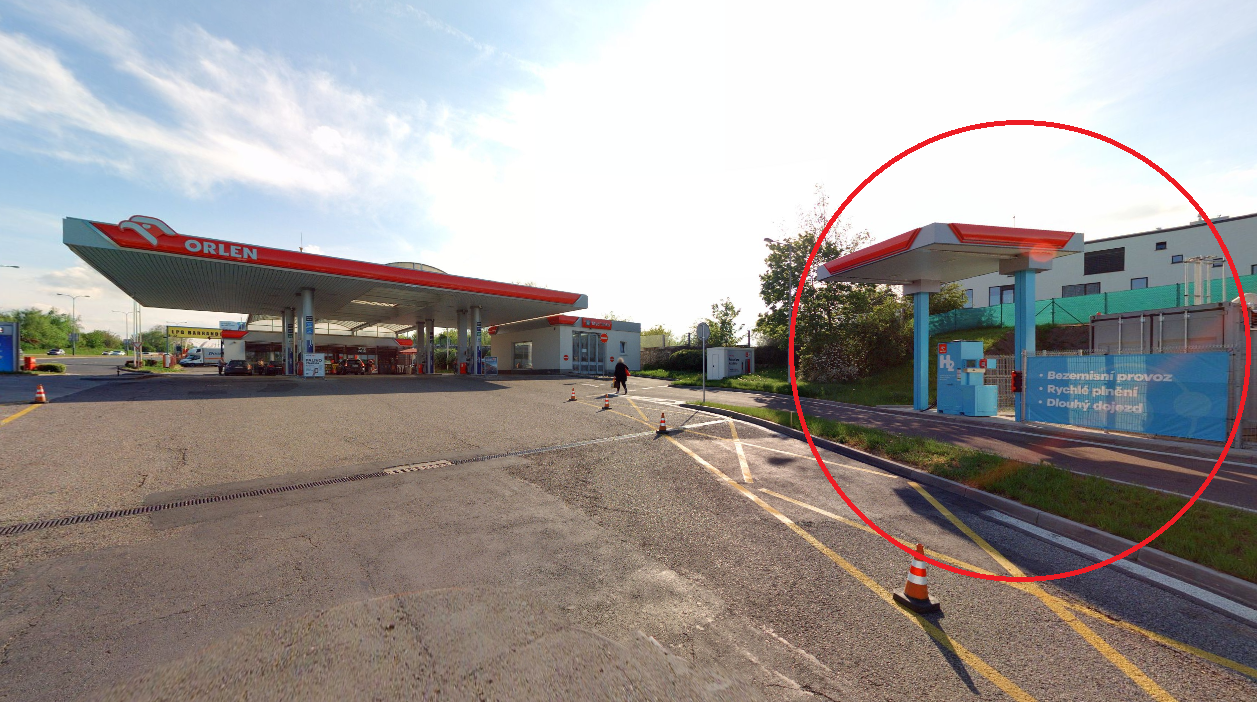 Obrázek 3: Implementace vodíkové čerpací stanice, 
(K Barrandovu 1136/6, 15200 Praha 5 - Hlubočepy)
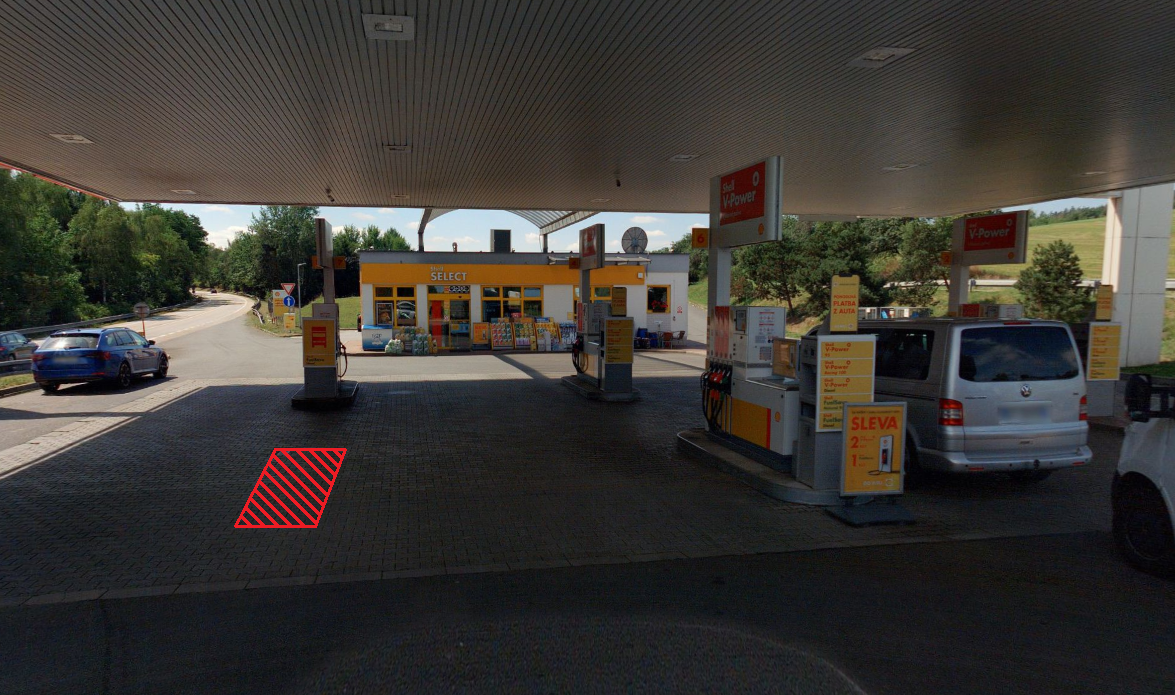 Obrázek 4: Navrhované umístění čerpacího stojanu na syntetická paliva 
(čerpací stanice společnosti Shell, Votice)
Závěrečné shrnutí
Vhodná lokalita nalezena
Zohledněna řada faktorů
V současnosti nevýhodné
Možné využití v budoucnosti při větším rozmachu elektromobility
Vyvstává otázka zda je elektromobilita opravdu vhodná cesta
Odpovědi na otázky
Myslíte si, že příslušný počet nabíjecích stanic je dostačující v rámci území EU - například při využití dovolených? 
Jak vnímáte situaci v České republice oproti jiným zemím? 
Jsou podmínky v České republice legislativně rozdílné oproti jiným zemím?
Děkuji za pozornost